Setting Expected Growth Targets
Within Pre-Test & Post-Test
Session Objectives
Districts will be able to:
Understand how to ensure an assessment is valid before planning to set expected growth
Understand requirements and best practices for setting expected growth targets
Explain how various models for setting expected growth targets work
Determine the pros and cons of each method, given your district’s context
Requirements and Best Practices
Definitions
BOY: Beginning of the Year (First 6 weeks of the school year for semester-long courses. First 9 weeks for year-long courses.) 

EOY: End of the Year (Last 12 weeks of the school year/semester) 

Quartile: Divides the number of data points into four (4) parts of more or less equal size.
 
Quintile: Divides the number of data points into five (5) parts of more or less equal size.
Timeline for Setting Expected Growth Targets
Administer Post-test within the last 12 weeks
Determine if students hit their expected growth targets
Administer pre-test in the first 9 weeks
Determine expected growth targets for individual students.
Monitor data collection

Populate eligible teacher effectiveness data when available
Determine & share Pre-test dates
Share date for when EGT will be set for individual students
Review assessments to be used for validity and reliability
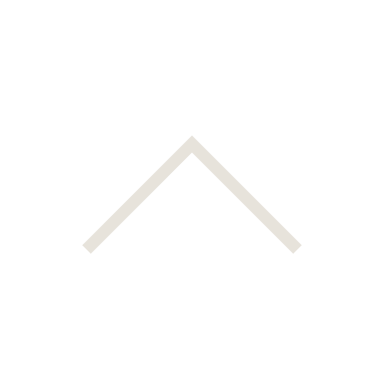 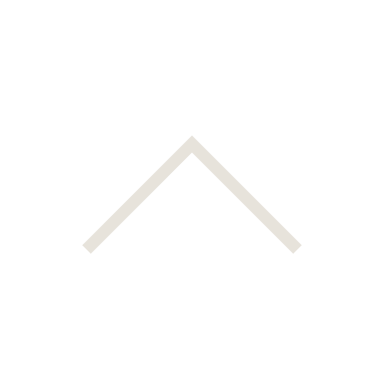 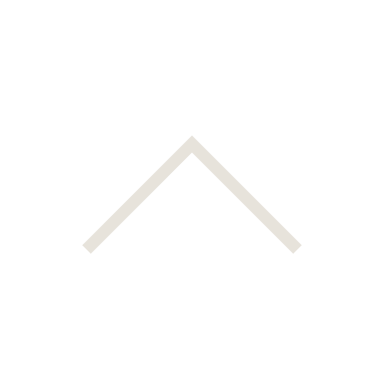 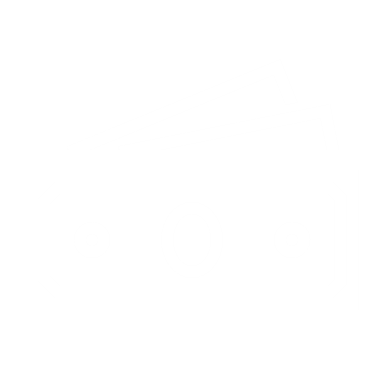 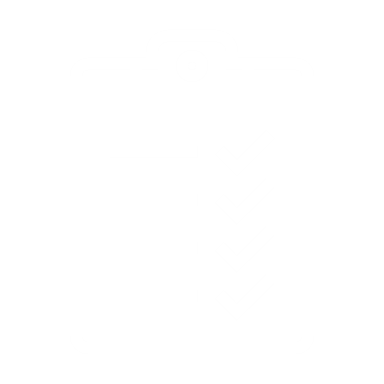 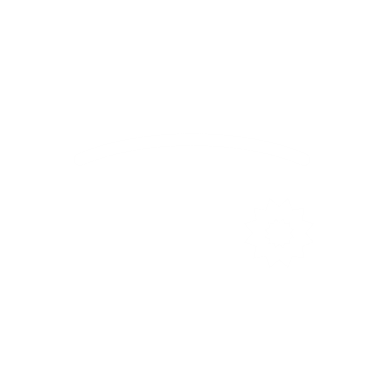 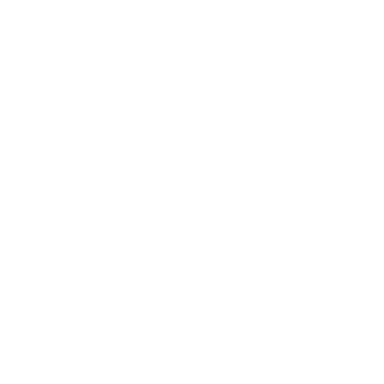 August
September
Throughout the year
End of Year
Example TIA Implementation Calendar
Setting Expected Growth Targets  .
Requirements:
Best Practices:
The assessment is valid and reliable
Targets include beginning of the year data or EOY data from the prior year
Set expected growth targets within the first nine weeks of the school year (6 weeks for semester-long courses)
Targets are individualized
Targets are growth (not achievement)
Use multiple data points to determine expected growth. 
Use EOY data from the prior Spring. 
Determine end-of-year growth within the last 12 weeks of school
Run historical data through different models to see which one is the most accurate
Key Takeaways: Setting Expected Growth Targets
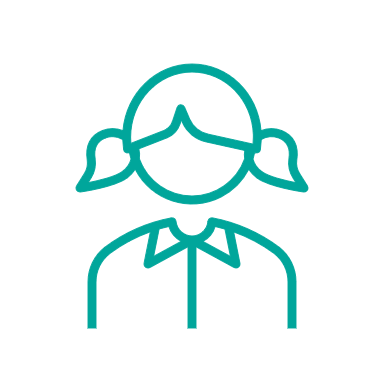 Clear procedures for how expected growth targets will be set for each student growth measure the district is using
A growth target must be set at the individual student level
Frequently Asked Question
Which assessment should our district use to measure student growth?
Start with a valid and reliable test that measures the content being taught and aligns to the standards of the course.
The key question for any test (3rd party or district created): Does the test assess the content and standards that the teacher is teaching?
Exercise Caution with Assessments
Carefully review alignment with assessments that are advertised as “K-12” in general.

Will the assessment truly measure teacher effectiveness in specialized courses like Astronomy or World History, or in advanced courses like English IV or  Calculus?

It is required that the assessment aligns to standards.
Link: Commonly Used Assessments to Measure Student Growth
Six Models to Consider
For Setting Valid Expected Growth
Six Models to Consider .
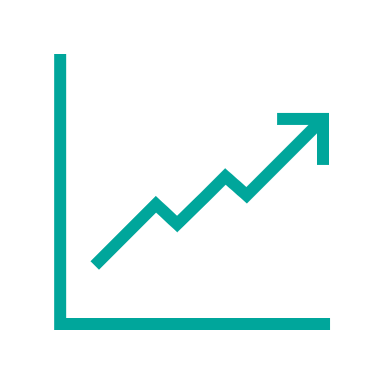 Graduated Percent Increase Model

Common Percent Growth for All (Flat Rate) Model

District Average Percent Growth Model

Gap Closure Model

Quartile/Quintile Model

Other/Different Individualized Methods
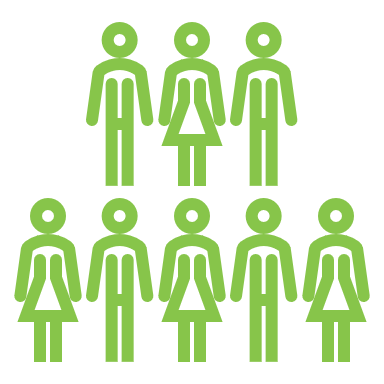 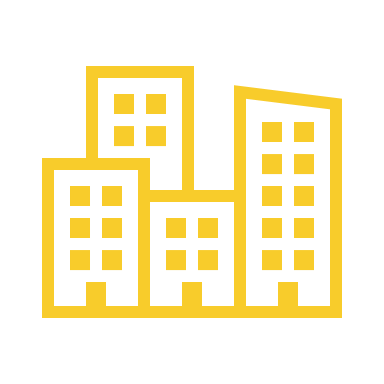 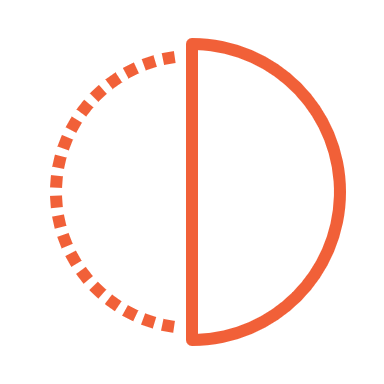 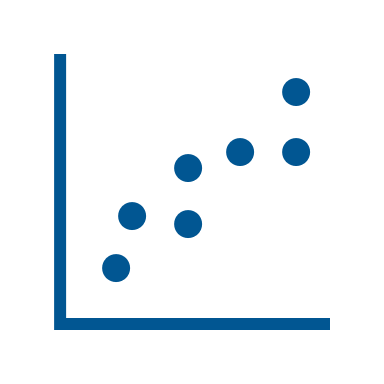 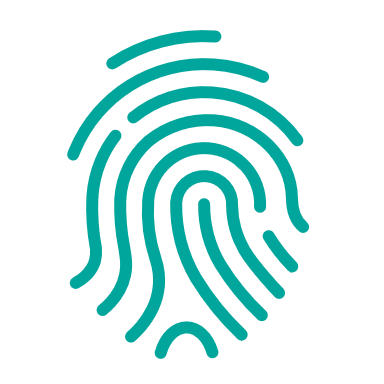 Graduated Percent Increase Model
Graduated Percent Increase Growth Model
Based on the quintile that the pre-test score falls into, a different percent of expected growth is set for each respective quintile.
For lower quintiles, a higher percent growth is set as expected growth and for higher quintiles a lower percent is set as expected growth.
For students in the highest performing quintile, the expected growth target is to maintain their high performance.
Graduated Percent Increase Model: Percent Points
Graduated Percent Increase Model Example: Percent Points
Graduated Percent Increase Model Example: Percent of Growth
Graduated Percent Increase Model Benefits and Considerations
Benefits
Considerations
Moderately easy to understand.
Sets a growth target at the beginning of the year.
Sets a higher growth target for students who with lower BOY scores.
Sets a growth target for higher achieving students.
Does not assume the same amount of growth across groups.
How will the district decide the percent growth they want to set for each category of students? (rigor equivalency) 
Does the district want % point increase, or % growth?
Common Percent Growth for All (Flat Rate)
Common % or “Flat Rate” Growth Model
There is a set percentage of growth, e.g., 45% set as the target for all students
The percent is applied to each student’s BOY score to determine the expected EOY growth score
Students’ post-test scores are then compared to their expected growth scores to determine if they met expected growth or not
Common % Flat Rate Growth Model Example
Based on agreed-upon percentage points.  Tumbleweed ISD sets the expected growth rate at 50% points.
Common % Flat Rate Growth Model
Benefits
Considerations
Easy to understand.
A good fit for when students tend to perform with more uniform results.
Can be applied to all groups regardless of starting point.
What is the best way to determine which flat rate percent the district will use?
May not be the best way to address gaps in performance by student groups.
May not apply if the assessment doesn’t have enough stretch.
How will the district measure growth for high-achieving students?
Practice Opportunity #1
Directions: Complete the following portions of the worksheet, Practice: Setting Expected Growth Targets located in the Google Drive folder for this presentation. 
Setting Expected Growth using the Common % Flat Rate Growth Model. 
Setting Expected Growth using the Graduated Percent Increase Model  
What are the pros and cons of the flat rate model for your local context?
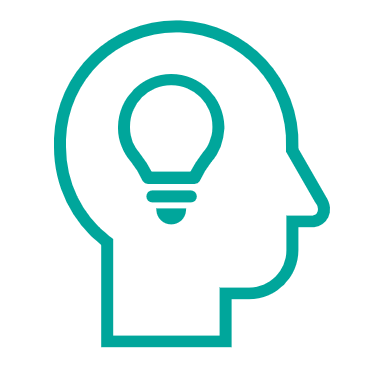 District Average Percent Growth Model
District Average Percent Growth Model  .
A variation of the “flat rate” model.
Based on actual district average growth and not on an agreed-upon percent.
Can be used in lieu of growth targets that “come with the test” when using 3rd party vendor assessments.
District Average Percent Growth Example
Tumbleweed ISD is using the Renaissance STAR test for math and ELAR, K-4th grade. They have found that the expected growth targets set by Renaissance STAR are not aligned to their district goals for growth and tend to yield growth rates that are inflated.
Instead, they calculated the average growth district wide on the Renaissance STAR test for each grade and used that percent as the growth target instead.
District Average Growth Model Example
Based on the actual district average growth percentile. Tumbleweed ISD’s actual average percent growth on the 4th grade Renaissance STAR districtwide was 40%.
Tumbleweed ISD 2nd Grade Example
Tumbleweed ISD 
Average Renaissance STAR Growth Points
Tumbleweed ISD 2nd Grade Growth Targets
District Average Percent Growth Model   .
Benefits
Considerations
Can be customized to local context
Can correct for cases when the 3rd party vendor growth targets are too high or too low
Based on actual district information
Involves calculation of average district growth ratings per grade level/content area
Setting growth target as “average” for the district may or may not be the best fit for all students
May not provide a target at the beginning of the year to aim for as a goal
May not apply if the assessment doesn’t have enough “stretch”
Gap Closure Model
Gap Closure Growth Model
Growth targets set at closing the gap between the student’s actual pre-test score and a perfect score
Common version is the “half the gap” method
Gap Closure Growth Example
On a test where the perfect score is 100%
A score of 50 on the pre-test is 50 points away from 100
The “gap” is 50 points
Half of 50 is 25
Targeted growth would be 50 + 25 = 75 on the post-test
Gap Closure Example Table (Half the Gap)
Gap Closure Example Table by 1/3
Gap Closure Model Benefits and Considerations
Benefits
Considerations
A good fit for when there are gaps in performance between student groups
Sets the bar as a comparison  to the maximum amount of growth possible, but in a scaled way
Can become complex depending on the numbers that districts use to close the gap. 
For students scoring the maximum points on the pre-test no growth is possible.
Practice Opportunity #2
Directions: Complete the following portion of the worksheet, Practice: Setting Expected Growth Targets located in the Google Drive folder for this presentation. 
Gap Closure Model
What are the pros and cons of both the gap closure model and the district average growth model for your local context?
What teaching categories might be better served by one model versus the other?
Does the quality or type of assessment fit better with some models versus others?
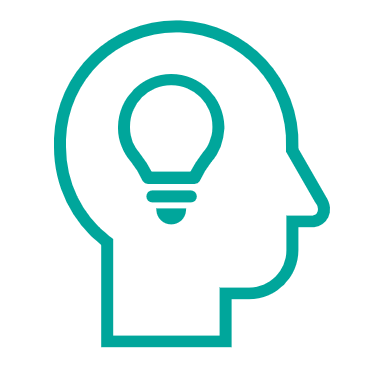 Quartile/Quintile
Quartile/Quintile Growth Model
Using the pre-test scores, the district sorts the scores into quartiles or quintiles for all the students in the district who took the pre-test
After the post-test, the district sorts the scores into quartiles or quintiles for all the students in the district who took the post-test
The average score for each quartile or quintile is determined
Students who demonstrated at or above either
The average Score, or
The average growth for their respective quartile or quintile will have met expected growth
Note: Growth targets are set after the post-test.
Quartile/Quintile Growth Model Example
Based on the average post-test score for the Quartile/Quintile
Quintile: Divides the number of data points into five parts, or quints, of more or less equal size.
Quartile: Divides the number of data points into four parts, or quarters, of more or less equal size.
Quartile/Quintile Growth Model Example.
Based on average % growth points for the Quartile/Quintile
*Average % Growth Points for the Quintile from BOY to EOY
*(Pre-test score + average growth for their quintile)
FAQ.
What about high achieving students whose expected growth would be over 100%?
For high achieving students, to “maintain a high-level percent mastery” could work. 
For example, if the quartile gain of 30% points would yield an expected growth score of 105%, an alternate expected growth score could be to maintain 90% proficiency or above.
Quartile/Quintile Growth Model Considerations
Benefits
Considerations
Moderately easy to understand
A good fit for when students tend to perform at varying levels across groups
Can be applied to all groups regardless of starting point
Helpful if the district has MOY progress monitoring
Does not assume the same amount of growth across groups
Does not provide a target at the beginning of the year to aim for as a goal
Will the district use average score or average growth for each quartile/quintile?
How will the district set growth for high achieving students?
Practice Opportunity #3
Directions: Complete the following portion of the worksheet, Practice: Setting Expected Growth Targets located in the Google Drive folder for this presentation. 
Quartile/ Quintile Model Based on Average Percent of Growth
What are the pros and cons of the Quartile/ Quintile Model?
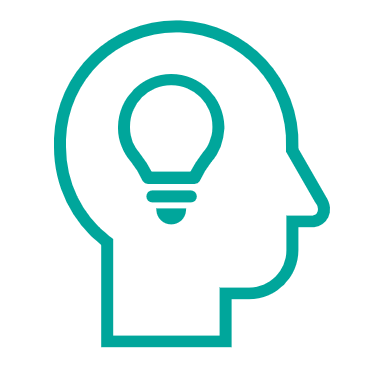 Other/Different Individualized Methods
Other/Different Individualized Methods .
Custom growth targets established for individual students based on their own unique history/data
Option for Special Education settings
Other/Different Individualized Methods Example
Kirby is a student with multiple intensive needs. He is in the 9th grade in a self-contained classroom with five other students who also have multiple intensive needs across a variety of areas. 
His teacher, Ms. Lopez reviewed previous data, including current and previous IEPs. She has collected observational data for Kirby during the first six weeks of school. 
Ms. Lopez set a literacy goal for Kirby of letter recognition of 20 out of 26 letters in the alphabet by the end of the year. Currently, Kirby recognizes only 4 letters in the alphabet.
Individualized Growth Model Example cont.
By the end of the year, Kirby is able to recognize 20 letters, and has moved ahead to some basic word recognition, being able to read 5 or 6 words including “cat” and “dog”
Kirby met his growth target.
Other/Different Individualized Methods: Benefits & Considerations
Benefits
Considerations
A good fit for students with IEPs
Allows for different expectations of growth, based on student current and historical data (custom)
Applies to all students regardless of baseline ability
Requires access to historical student data
Requires a high degree of familiarity with the student
Can be overly burdensome for large groups of students
Link: Individualized Growth Model for Special Education FAQ
Next Steps
Sample Models for Setting Expected Growth Targets
Want more practice with what you learned today? Complete the Student Growth Sample Data Set activity in Google Drive
Visit the TIA Website for Resources
Visit us at tiatexas.org to find the resources you need.
Building a Local Designation System
Sample TIA Implementation Calendar
Sample Models for Setting Expected Growth Targets
Overview of Pre-test/Post-test
Commonly Used Assessments for TIA
Individualized Student Growth Model for Special Education FAQ
Thank You
Contact us at TIA@TEA.Texas.gov